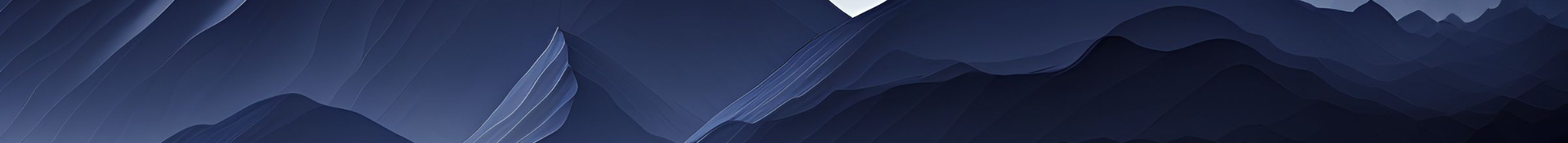 Emotional Skills and Emotional Intelligence in Graduate Medical Education
Developing Emotional Intelligence for Medical Professionals
by William Morse, Ph.D.
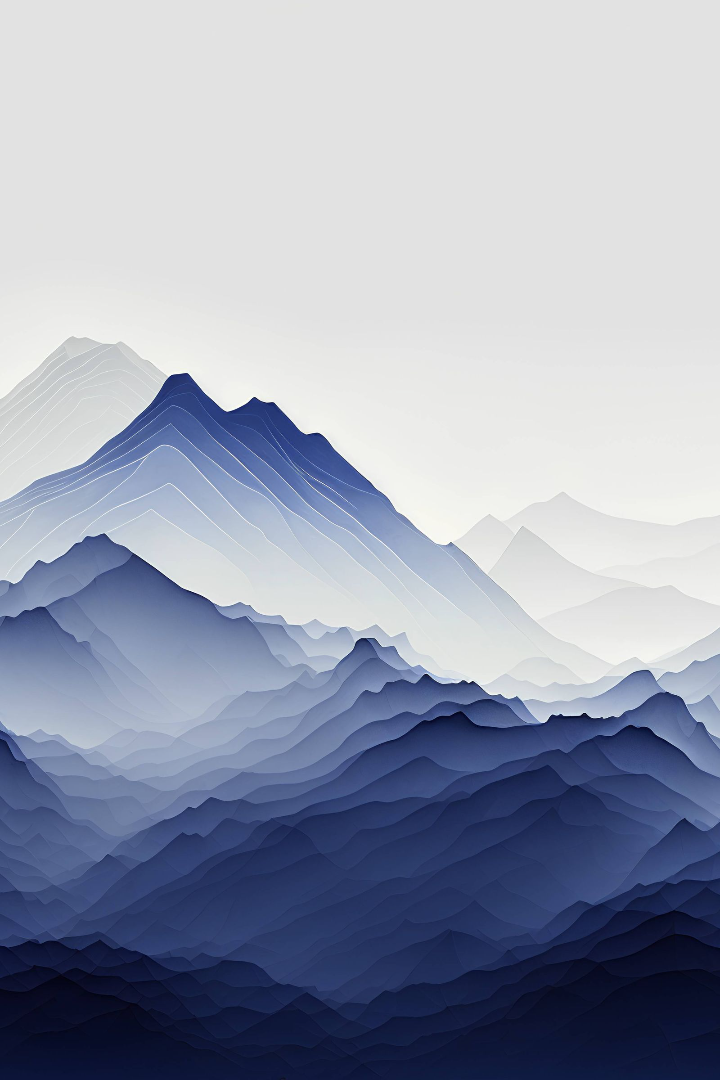 Overview
This course teaches graduate medical students how to apply emotional intelligence concepts in medical settings. They will learn to manage their emotions, empathize with patients, communicate effectively, and build strong relationships with colleagues.
Course Outline Summary
Module 1: Introduction to Emotional Intelligence in Healthcare
Module 2: Emotional Self-Awareness and Regulation
The Importance of Emotional Self-Awareness
What is Emotional Intelligence?
Importance of Emotional Intelligence in Healthcare
Strategies to Cultivate Emotional Self-Awareness
Components of Emotional Intelligence
The Significance of Emotional Regulation
Developing Emotional Intelligence in Healthcare
Strategies for Emotional Regulation
Module 3: Empathy and Communication Skills
Understanding Empathy
Benefits of Empathy
Effective Communication Skills
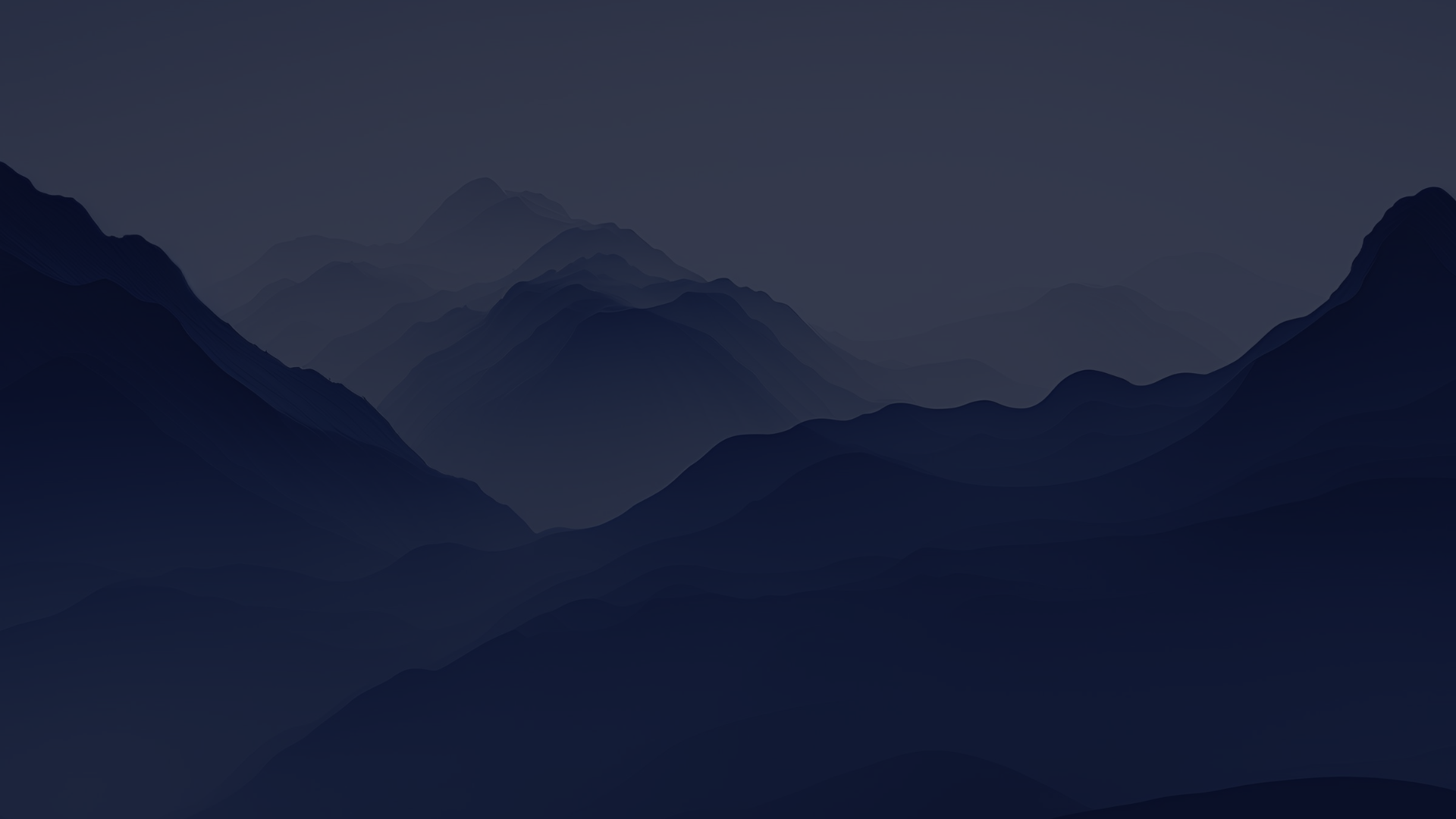 Course Objectives
1
2
3
Emotional Self-Awareness
Stress Management
Empathetic Communication
Within two weeks of course completion, participants should be able to apply at least two stress management techniques, such as deep breathing or mindfulness, to effectively manage stress in a high-pressure simulated healthcare environment.
By the end of the course, graduate medical students should be able to identify and articulate their own emotional triggers and responses in three different simulated patient scenarios, demonstrating improved emotional self-awareness.
By the end of the course, participants should be able to demonstrate empathetic verbal and non-verbal communication skills in a role-play exercise, achieving a minimum of 85% on a peer-reviewed empathy scale.
Module 1: Introduction to Emotional Intelligence in Healthcare
What is Emotional Intelligence?
Importance of Emotional Intelligence in Healthcare
Definition and relevance in healthcare
Role in patient care, communication, stress management, and leadership
Components of Emotional Intelligence
Developing Emotional Intelligence in Healthcare
Self-awareness, self-regulation, social awareness, and relationship management
Strategies like self-reflection, mindfulness, communication training, and peer support
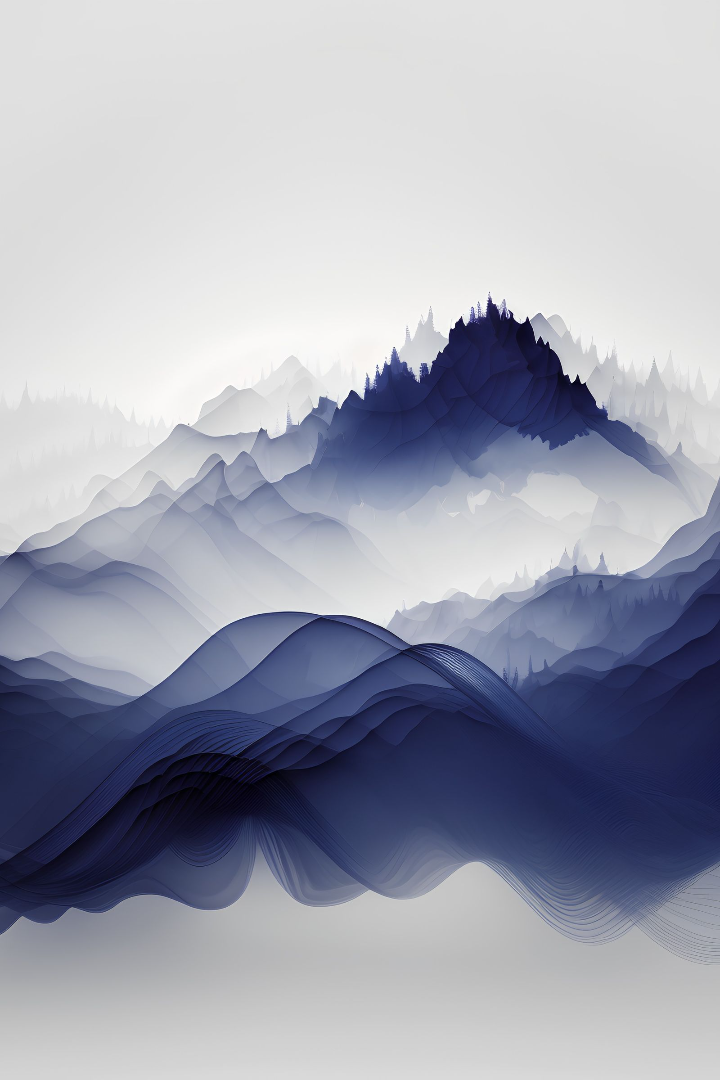 What is Emotional Intelligence?
Emotional intelligence is an essential skill for healthcare professionals. It enables them to communicate effectively with patients and colleagues, build trust and rapport, and provide compassionate care. By recognizing and managing their own emotions, healthcare providers can better understand the needs and emotions of their patients, resulting in better health outcomes. In short, emotional intelligence is a key component of providing holistic, patient-centered care.
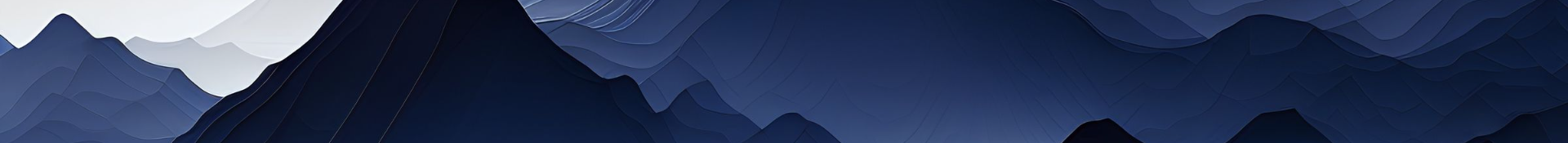 The Importance of Emotional Intelligence in Healthcare
Emotional intelligence is crucial for healthcare professionals to provide excellent patient care. By understanding and managing their own emotions, healthcare providers can develop strong relationships with patients, communicate effectively, manage stress, and demonstrate leadership. Components of emotional intelligence include self-awareness, self-regulation, social awareness, and relationship management. Strategies for developing emotional intelligence include self-reflection, mindfulness, communication training, and peer support.
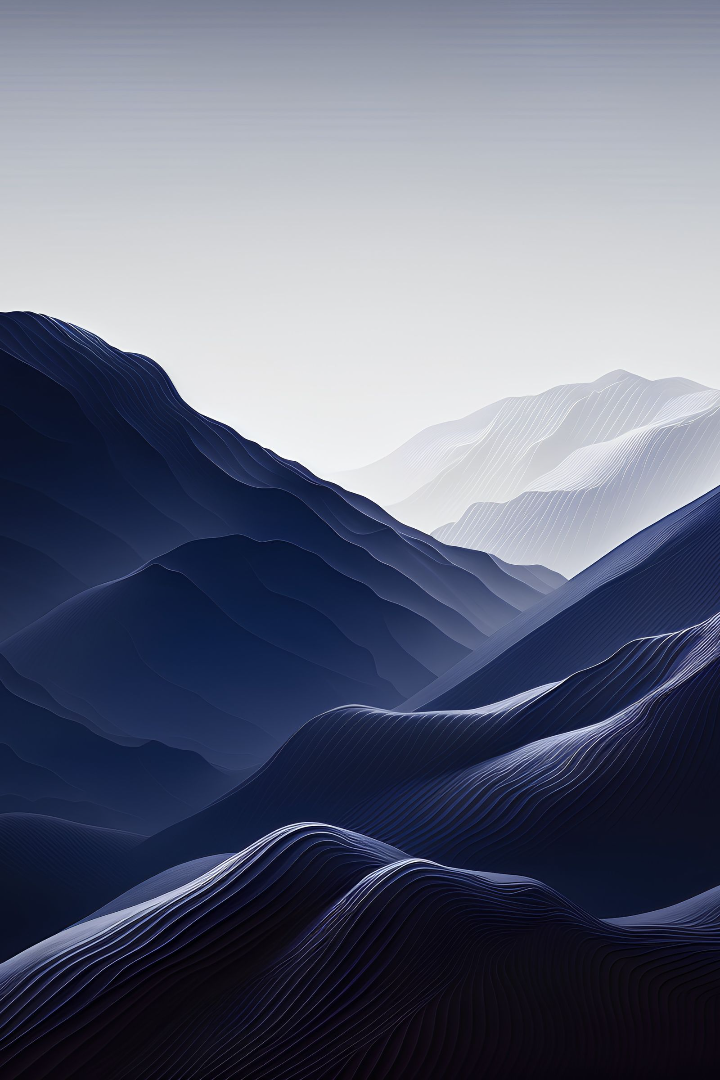 Patient Care
Healthcare professionals who possess emotional intelligence are better able to understand and respond to patients' emotional needs. They can establish trusting relationships and create a supportive environment for patients, leading to improved patient satisfaction and outcomes. By developing emotional intelligence, healthcare providers can provide high-quality, compassionate care that addresses both the physical and emotional needs of their patients.
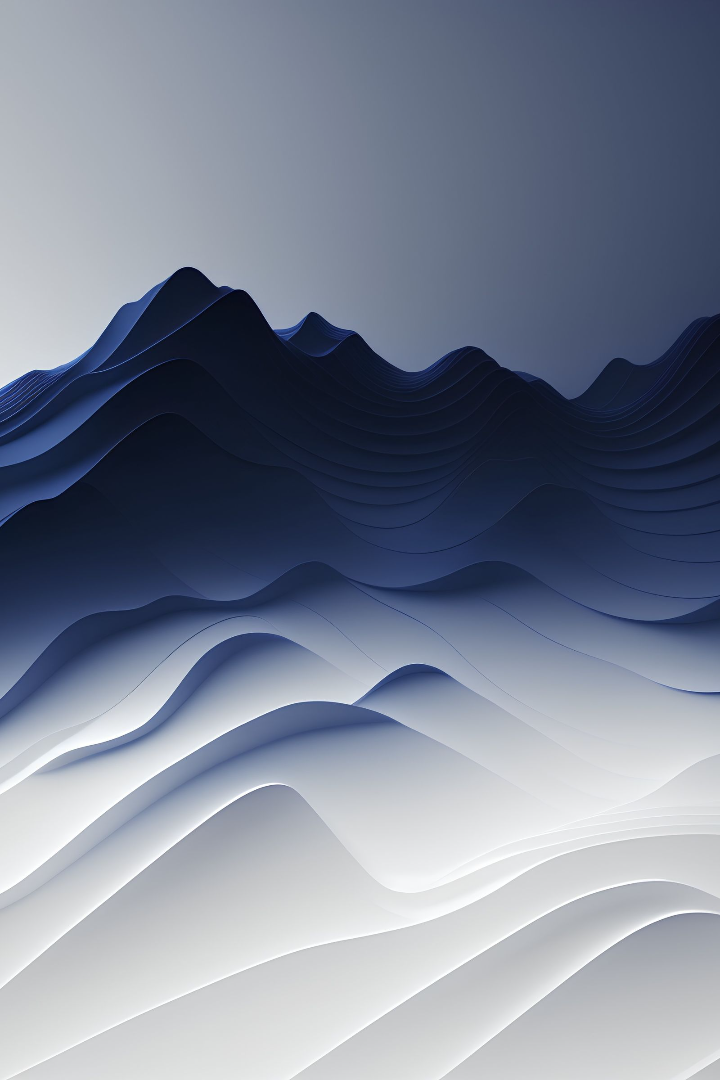 Effective Communication
Effective communication is a vital skill for healthcare professionals. Emotional intelligence enables them to listen attentively, understand non-verbal cues, and respond appropriately. By effectively communicating with patients and colleagues, healthcare professionals can enhance teamwork, prevent misunderstandings, and improve patient outcomes.
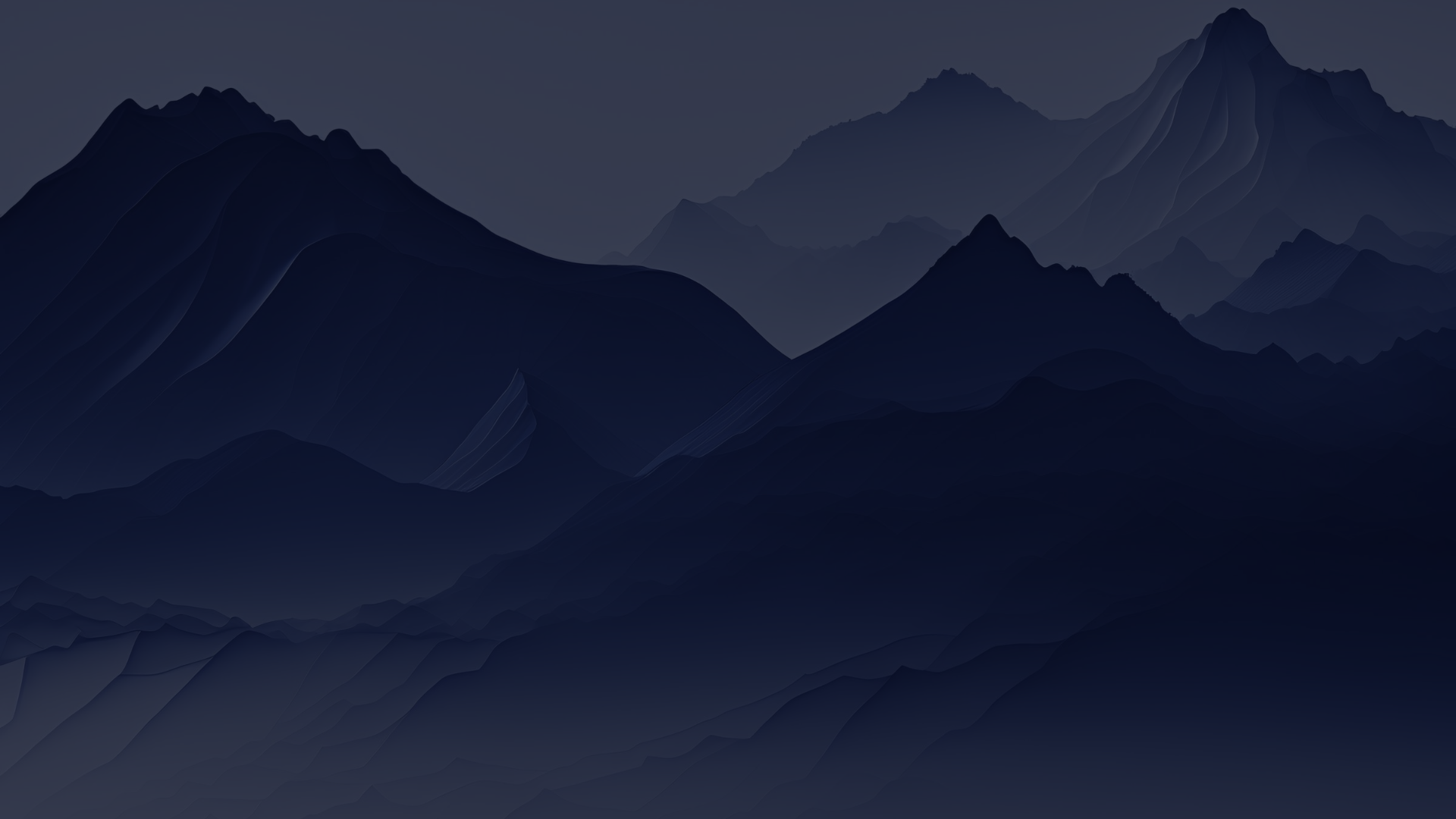 Stress Management
Healthcare environments can be highly demanding and stressful. Emotional intelligence helps healthcare professionals cope with stress and handle challenging situations effectively. It enables them to regulate their emotions, make sound decisions under pressure, and prevent burnout. By prioritizing self-care and developing healthy coping mechanisms, healthcare professionals can continue to provide high-quality care to their patients.
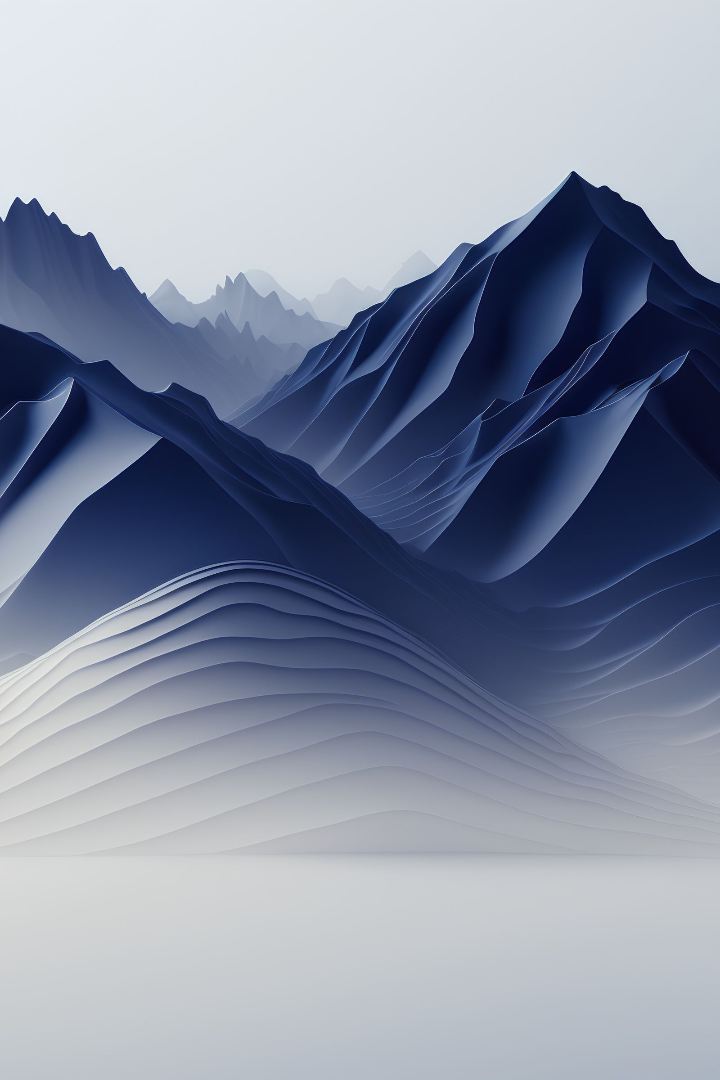 Leadership
Emotional intelligence is essential for effective leadership in healthcare settings. Leaders with high emotional intelligence can inspire and motivate their teams, resolve conflicts, and foster a positive work culture. They are more likely to gain the trust and respect of their colleagues and create a collaborative and supportive environment. By nurturing their emotional intelligence, healthcare leaders can enhance patient care and achieve organizational success.
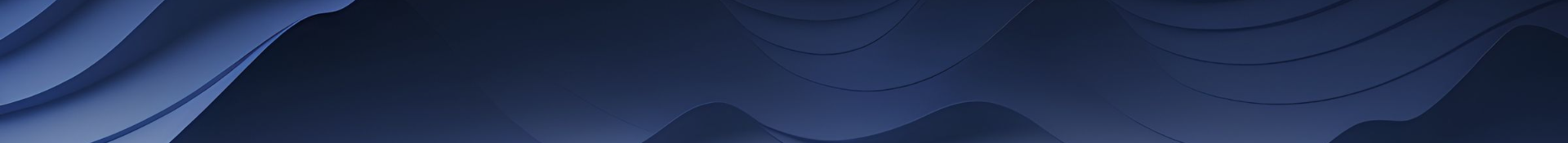 Components of Emotional Intelligence
Emotional intelligence consists of four components: self-awareness, self-regulation, social awareness, and relationship management. By developing these skills, healthcare professionals can improve their communication, collaboration, and leadership abilities. By fostering emotional intelligence in the workplace, healthcare organizations can create a culture of empathy, trust, and respect.
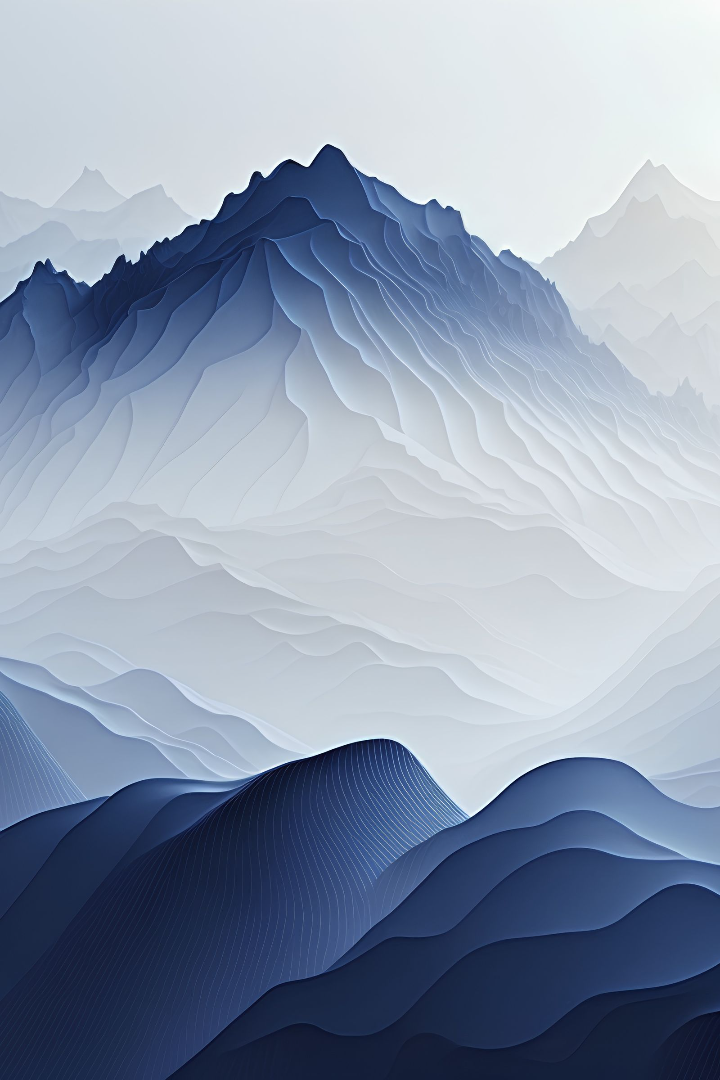 Self-Awareness
Self-awareness is a crucial component of emotional intelligence in healthcare. By understanding their emotions, strengths, weaknesses, values, and beliefs, healthcare professionals can effectively manage their own behavior and interactions with others. This can lead to improved patient care, better collaboration, and a more positive work environment.
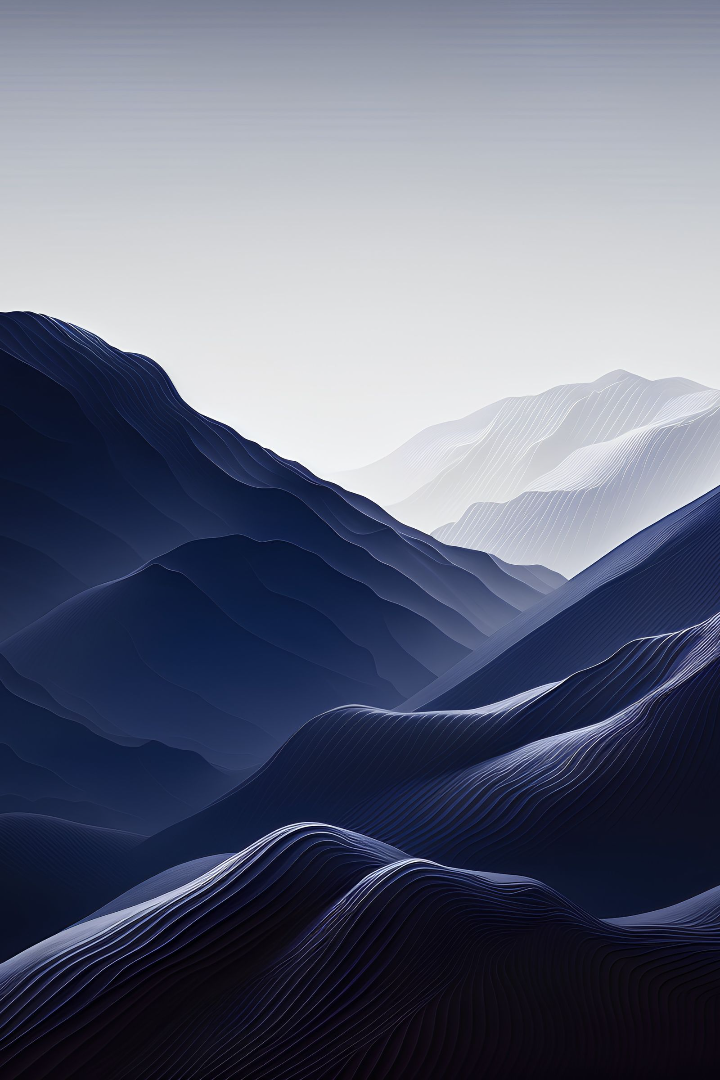 Self-Regulation
Self-regulation is a critical component of emotional intelligence for healthcare professionals. By managing their emotions, impulses, and behaviors, they can remain calm and composed in high-pressure situations. This helps them avoid impulsive reactions that may compromise patient care or teamwork, ultimately leading to better outcomes for everyone involved.
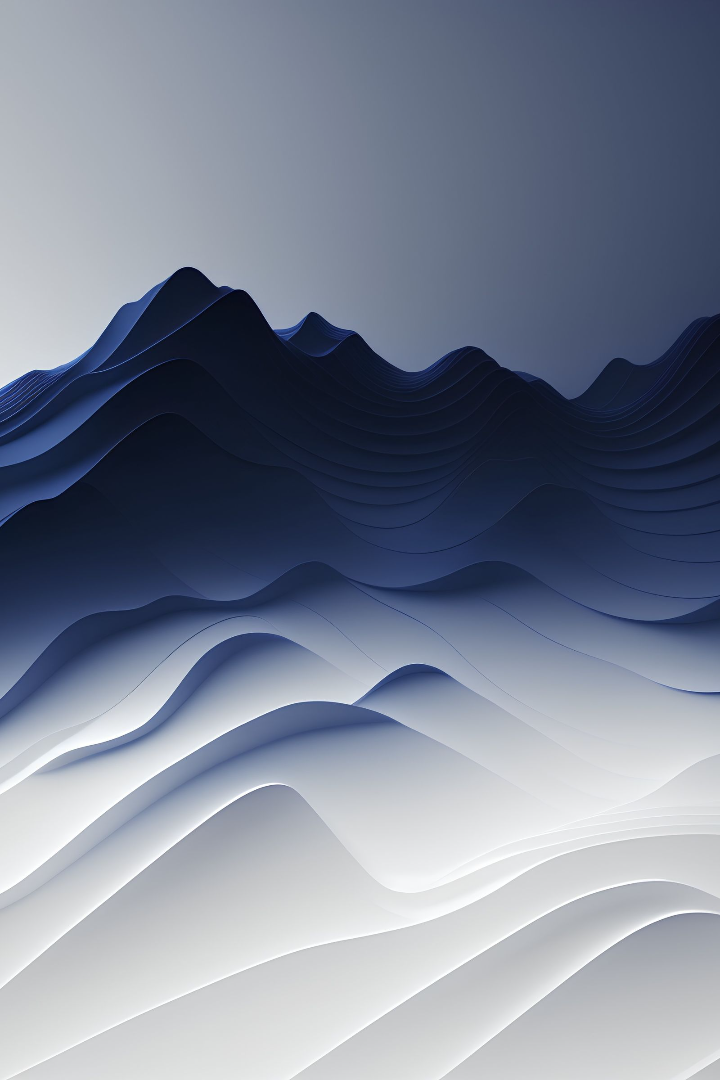 Social Awareness
Social awareness is a vital element of emotional intelligence for healthcare professionals. By perceiving and understanding the emotions of others, they can read non-verbal cues, listen actively, and demonstrate empathy towards patients and colleagues. This enables effective communication, collaboration, and patient-centered care, leading to better health outcomes.
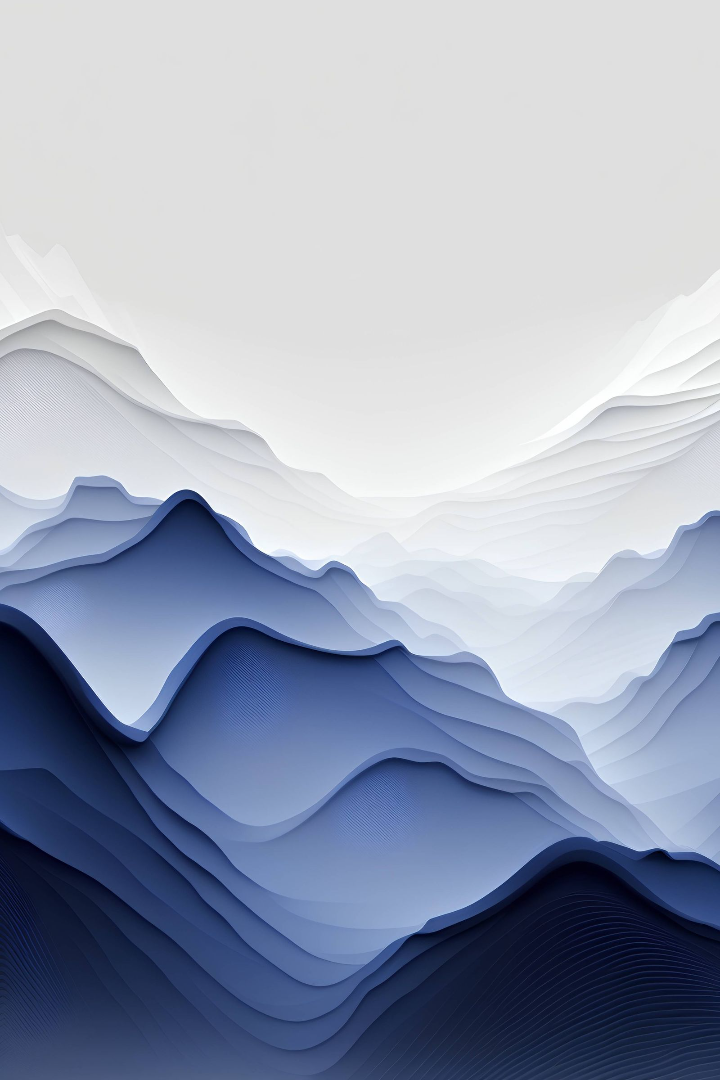 Relationship Management
Relationship management is a key aspect of emotional intelligence for healthcare professionals. By building and maintaining positive relationships with patients, colleagues, and the healthcare team, they can communicate effectively, resolve conflicts, and promote teamwork and collaboration. This ultimately leads to better patient outcomes and a more positive work environment.
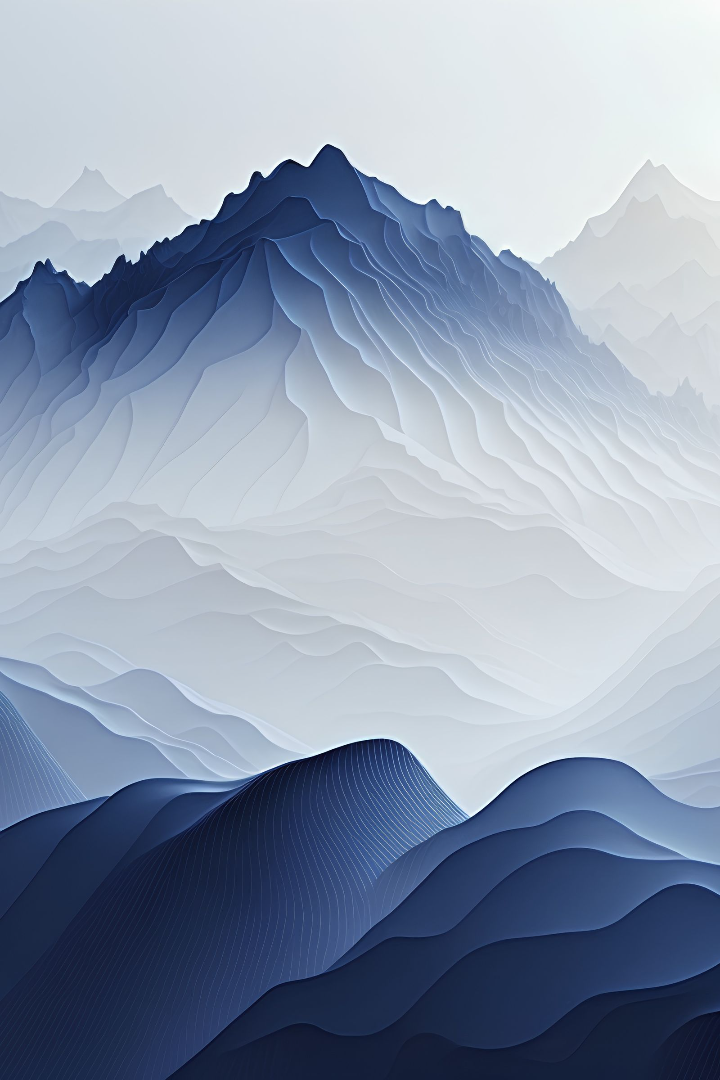 Developing Emotional Intelligence in Healthcare
Healthcare professionals can develop emotional intelligence through various strategies like self-reflection, mindfulness, communication training, and peer support. By improving their emotional intelligence, they can better understand their own emotions and those of others, leading to better patient interactions and a more positive work environment.
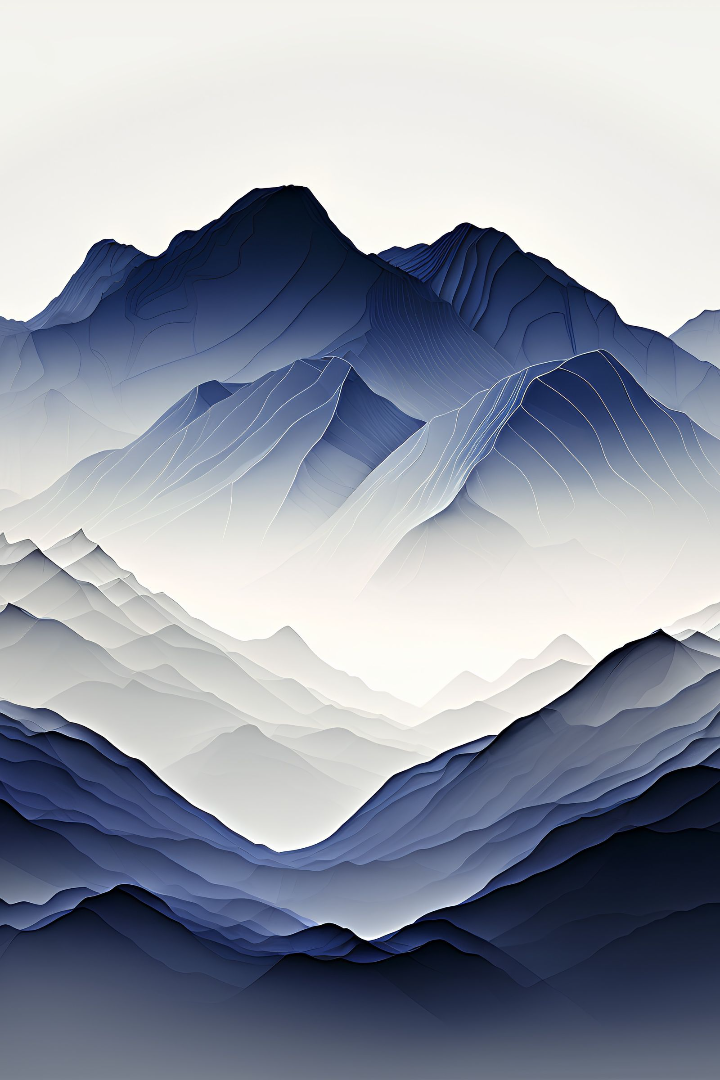 Self-Reflection for Healthcare Professionals
Regularly reflecting on one's emotions, thoughts, and behaviors can enhance self-awareness and improve emotional intelligence. Healthcare professionals can engage in self-reflection through journaling, meditation, or seeking feedback from trusted colleagues, mentors, or supervisors. By understanding their own emotions, they can provide more empathetic care to their patients.
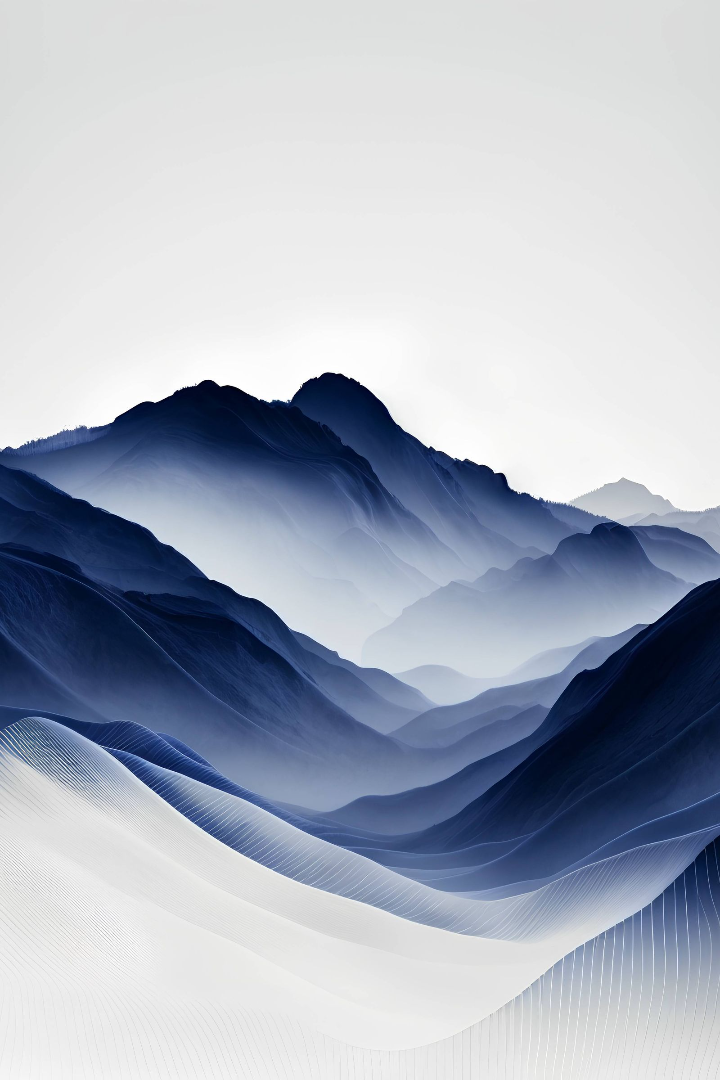 Mindfulness for Healthcare Professionals
Practicing mindfulness can improve emotional intelligence by promoting self-awareness and self-regulation. Healthcare professionals can engage in mindfulness activities such as deep breathing exercises, mindful walking, or guided meditation to become more present and aware of their emotions. By developing these skills, they can provide more compassionate care to their patients.
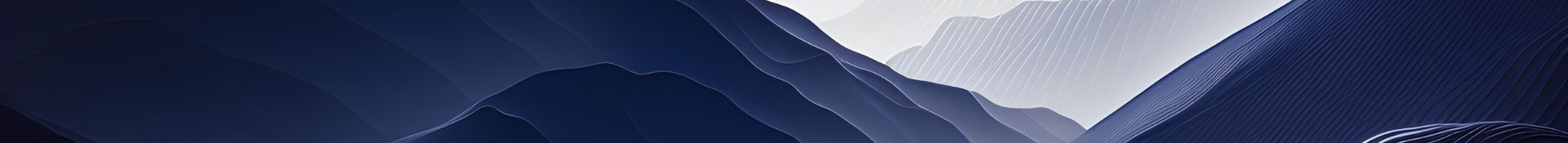 Communication and Empathy Training
Participating in communication and empathy training programs can enhance social awareness and relationship management skills. These programs teach healthcare professionals effective communication techniques, active listening, and strategies to express empathy towards patients and colleagues. By developing these skills, healthcare professionals can better understand their patients' needs and provide more compassionate care.
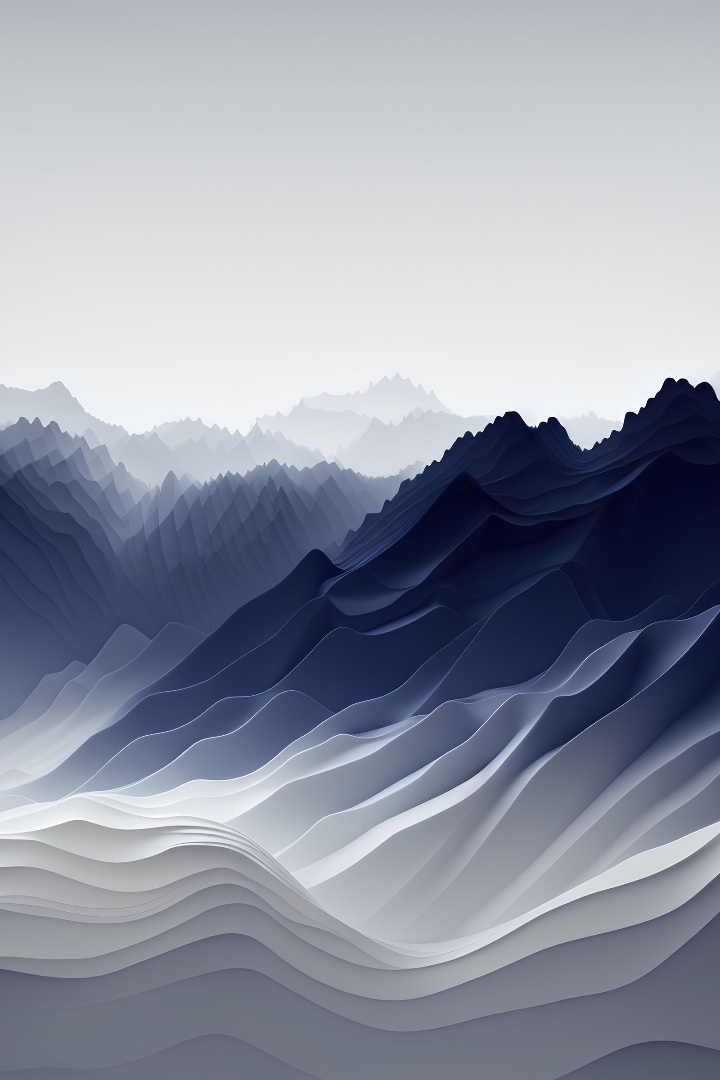 Peer Support and Mentoring
Engaging in peer support groups or mentoring programs can provide healthcare professionals with a safe space to share their experiences, emotions, and challenges. Connecting with peers and mentors can foster emotional intelligence through shared learning, support, and feedback.
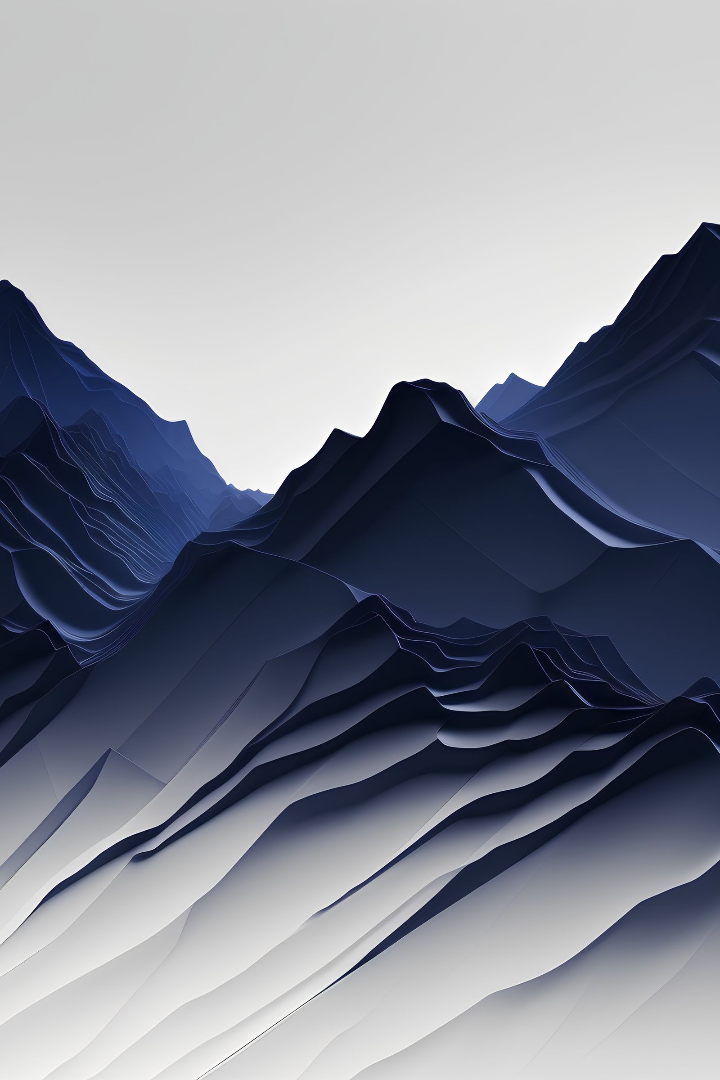 Conclusion - Emotional Intelligence in Healthcare
1
2
Crucial for quality patient care, effective communication, stress management, and leadership.
Requires self-reflection, mindfulness, communication training, and peer support.
3
Benefits include improved patient outcomes, enhanced teamwork, and positive work environment.
Module 2: Emotional Self-Awareness and Regulation
The Importance of Emotional Self-Awareness
Strategies to Cultivate Emotional Self-Awareness
Role in self-reflection, communication, and stress management
Mindfulness, journaling, feedback, and reflective discussions
The Significance of Emotional Regulation
Strategies for Emotional Regulation
Importance in patient care, teamwork, and professional resilience
Identifying triggers, relaxation techniques, cognitive reappraisal, and healthy coping mechanisms
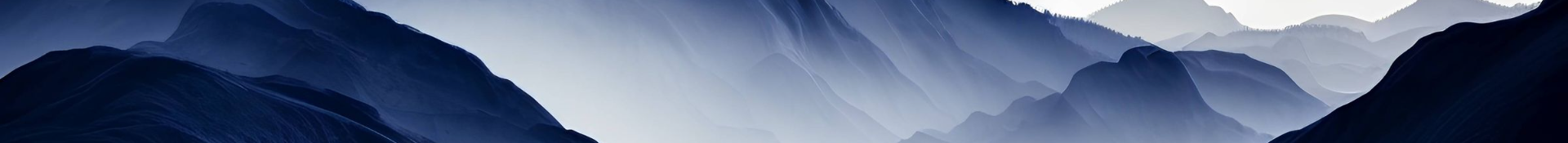 Emotional Self-Awareness and Regulation
Emotional self-awareness and regulation are essential skills for future healthcare professionals to navigate challenging situations, form meaningful relationships with patients and colleagues, and deliver high-quality care. In this topic, we will discuss the significance of these skills in graduate medical education and explore strategies to develop them.
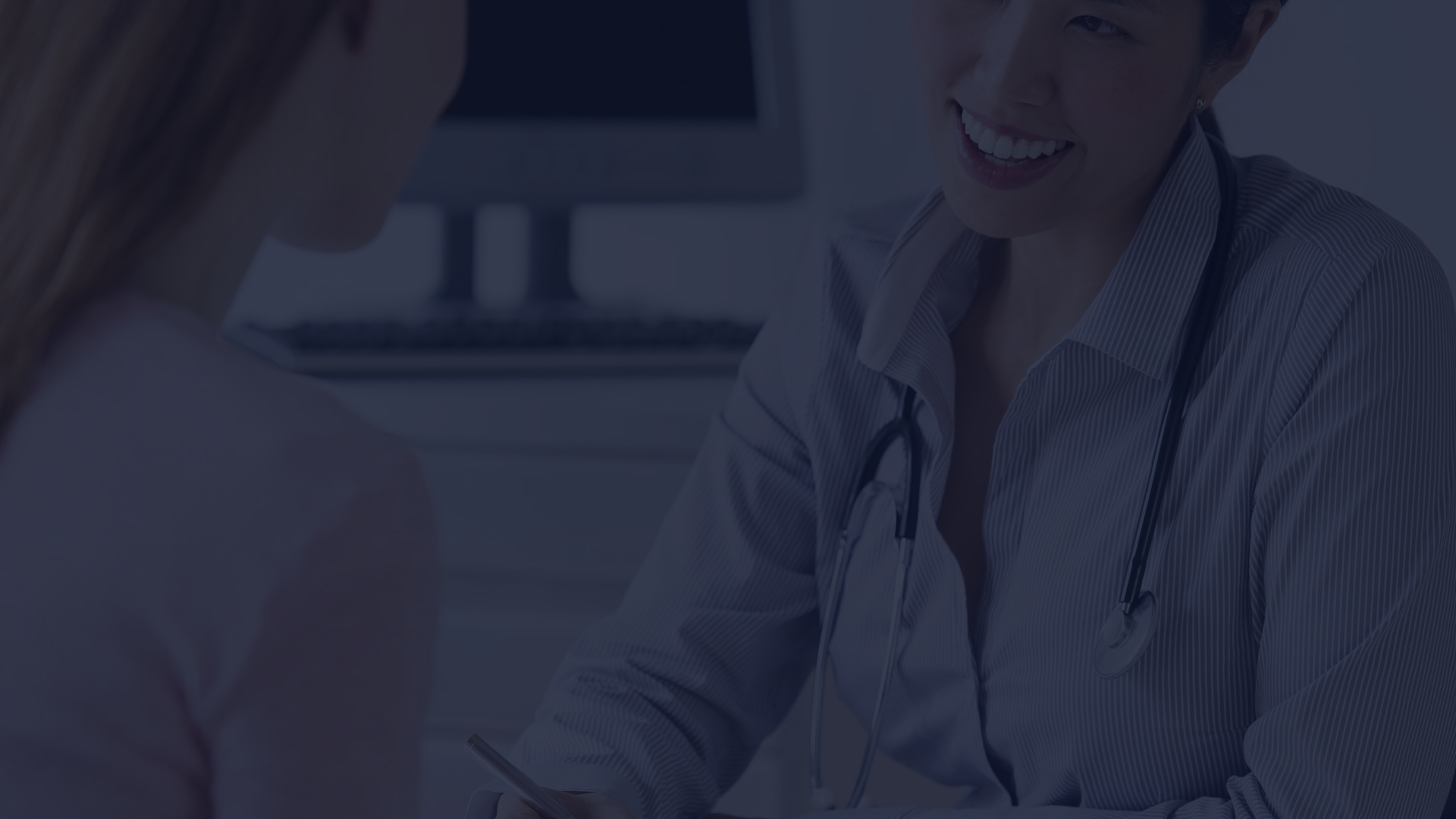 The Importance of Emotional Self-Awareness
Emotional self-awareness is a critical skill for healthcare professionals. By understanding our own emotions, we can better connect with patients, colleagues, and ourselves. This leads to improved communication, better self-reflection, and effective stress management. Learn more about how to develop this essential skill. Here are three ways it can transform your practice:
1
2
3
Enhanced self-reflection:
Improved communication skills:
Stress management:
Unlock your potential by being aware of your emotions and making conscious choices in your interactions.
Maintain your well-being by recognizing your emotions, identifying stressors, and using effective coping strategies.
Connect on a deeper level by understanding your emotions and responding appropriately to others.
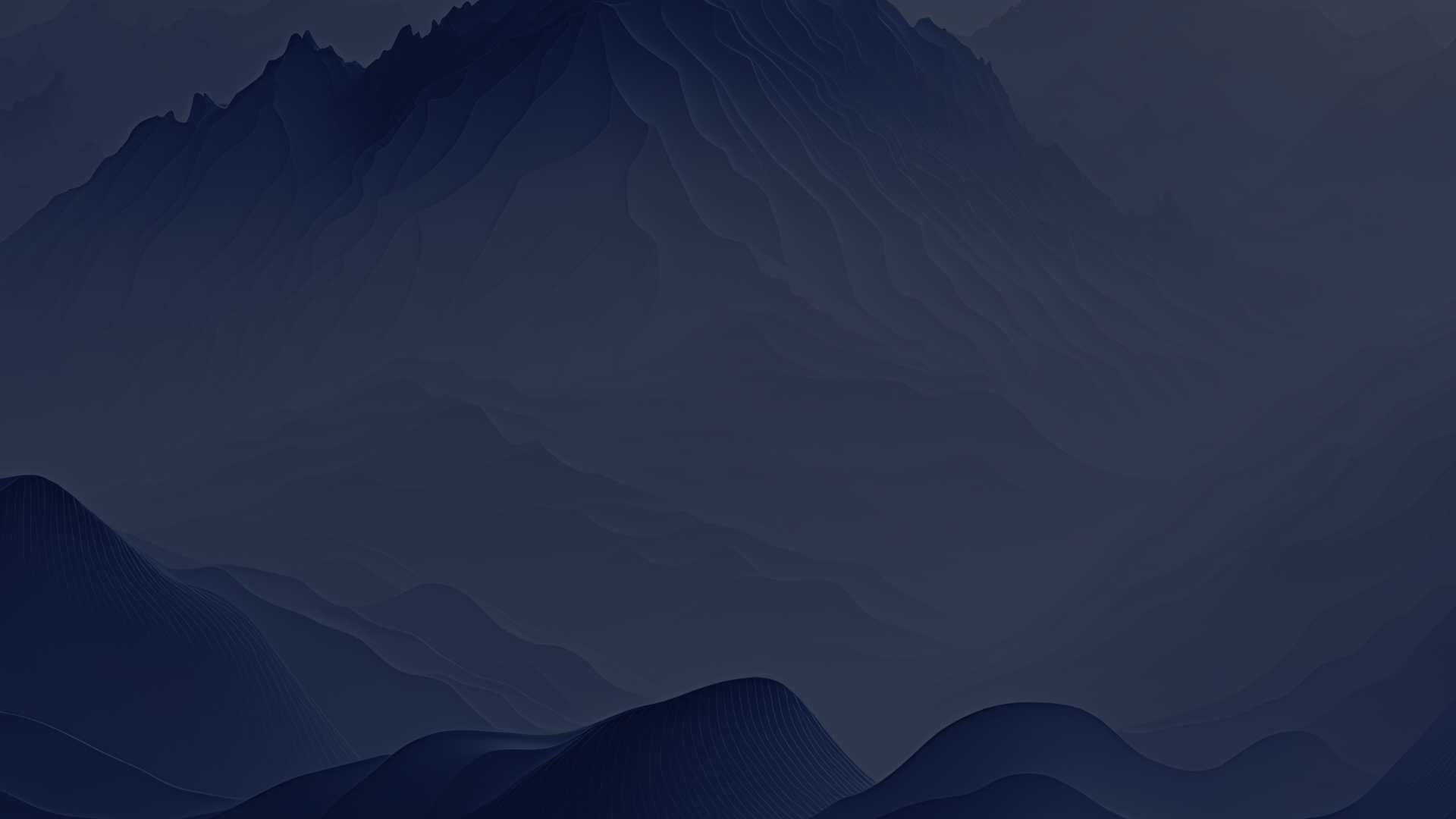 Strategies to Cultivate Emotional Self-Awareness
Here are some strategies that can help graduate medical students cultivate this essential skill:
1
2
3
Mindful breathing:
Journaling:
Seek feedback:
Focus on your breath to become more aware of your emotions and thoughts.
Write down your thoughts and feelings to identify patterns and reflect on experiences.
Ask colleagues or mentors for feedback on communication and emotional intelligence to identify areas for growth.
4
Reflective discussions:
Participate in safe, reflective discussions with peers to deepen understanding and learn from others' perspectives.
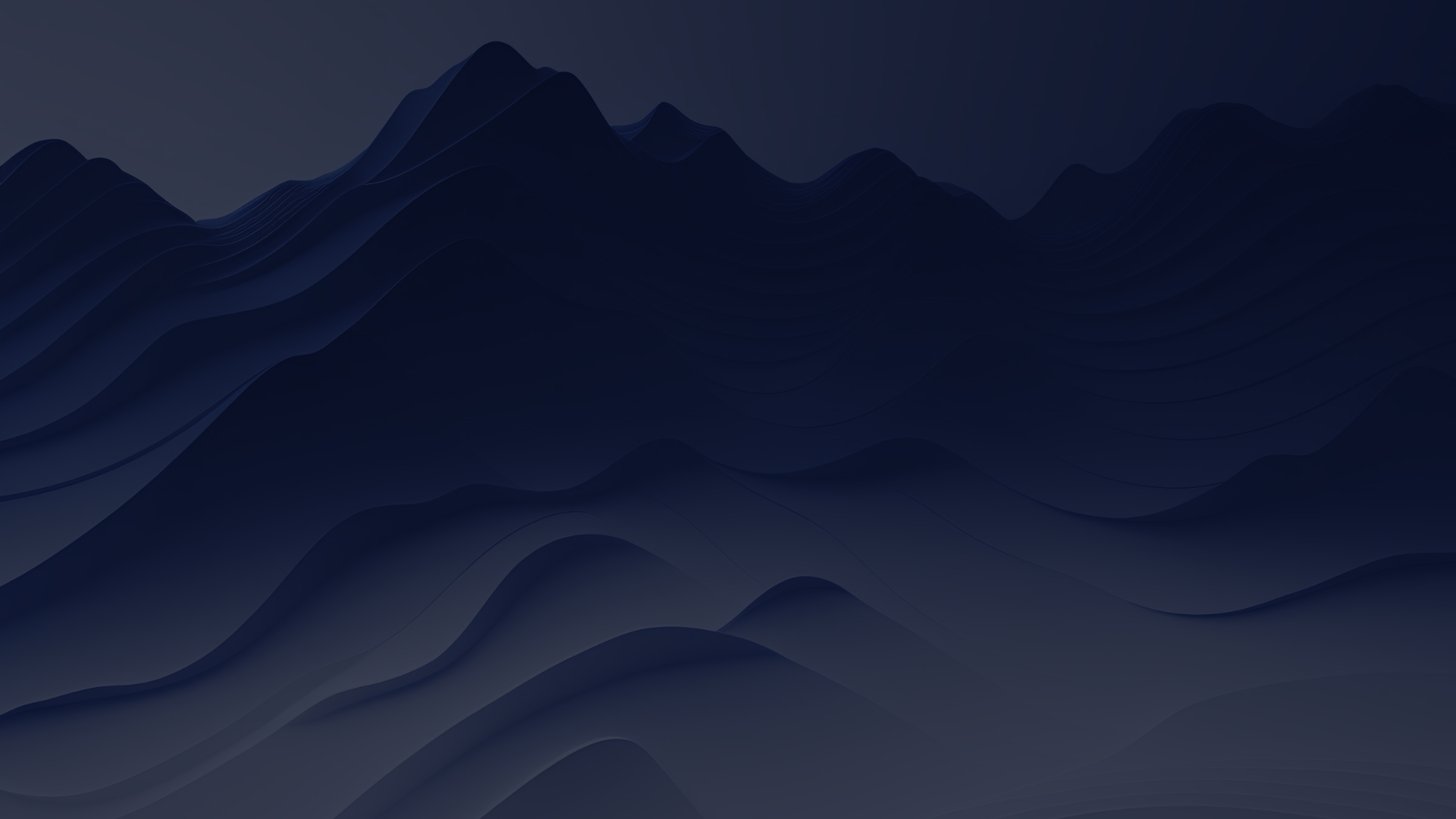 The Importance of Emotional Regulation
Effective emotional regulation is crucial for healthcare professionals. It helps them manage stress, maintain focus, and provide better care to patients.
1
2
3
Improved patient care:
Enhanced teamwork and collaboration:
Professional resilience:
Emotional regulation helps medical students maintain composure in high-stress situations, deliver patient-centered care, and maintain professionalism.
Emotional regulation helps medical students build better relationships with colleagues, resolve conflicts constructively, and contribute to a positive work environment.
Emotional regulation builds professional resilience by helping medical students adapt to challenges, handle setbacks, and prevent emotional exhaustion. By developing emotional regulation skills, students can bounce back from adversity and achieve long-term success in the medical field.
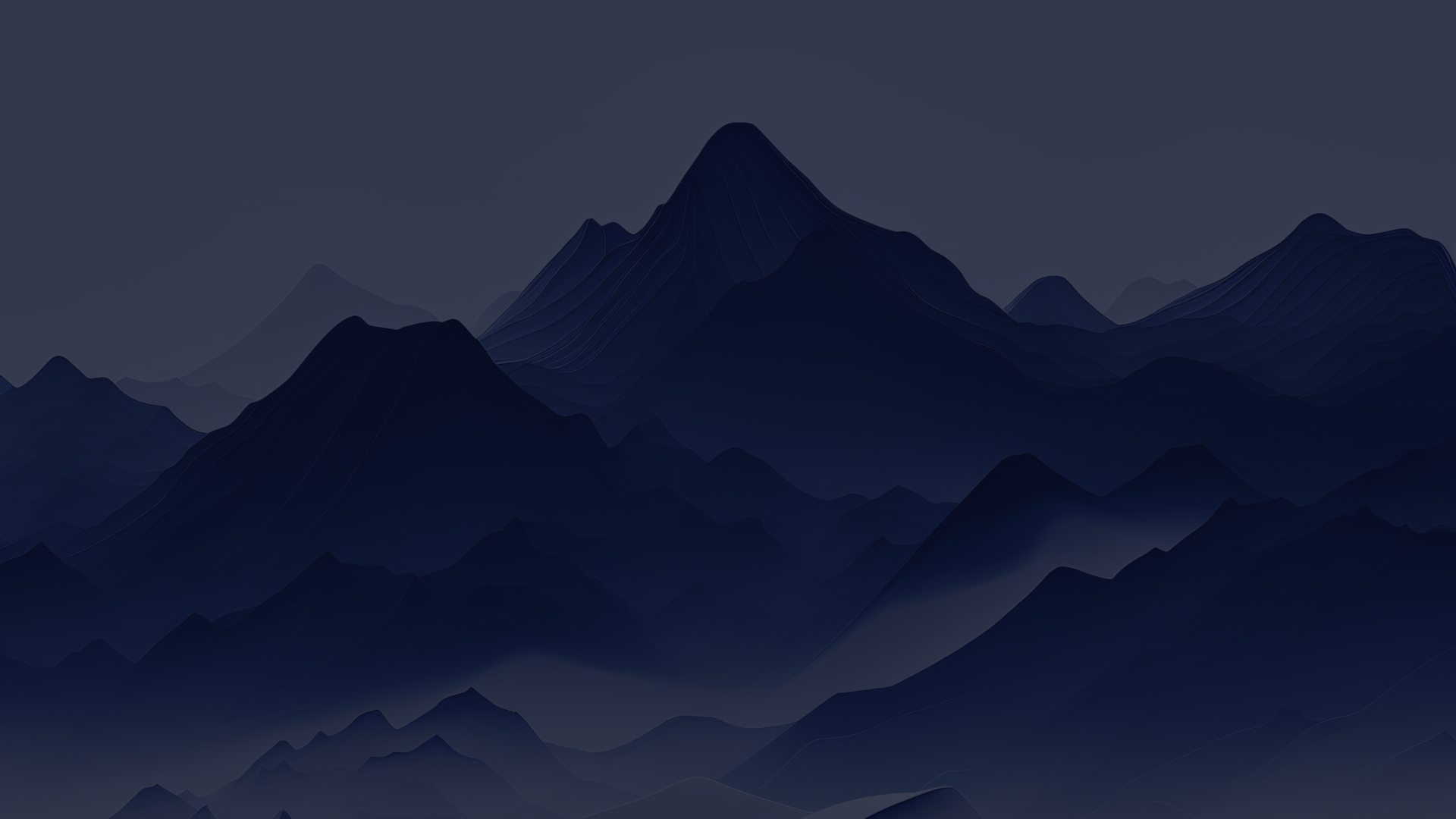 Strategies for Emotional Regulation
Developing effective emotional regulation skills is essential for graduate medical students. Here are some strategies to foster emotional regulation:
1
2
Know your triggers:
Relax and recharge:
Be on the lookout for situations or people that set you off, and prepare yourself to regulate your emotional responses.
Take time to unwind and de-stress with relaxation techniques like deep breathing, progressive muscle relaxation, or guided imagery.
3
4
Reframe your thoughts:
Take care of yourself:
Practice seeing situations in a different light to regulate your emotions. A positive mindset can help you rise to the challenge.
Prioritize your health and wellness with activities like exercise, hobbies, and spending time with friends and family.
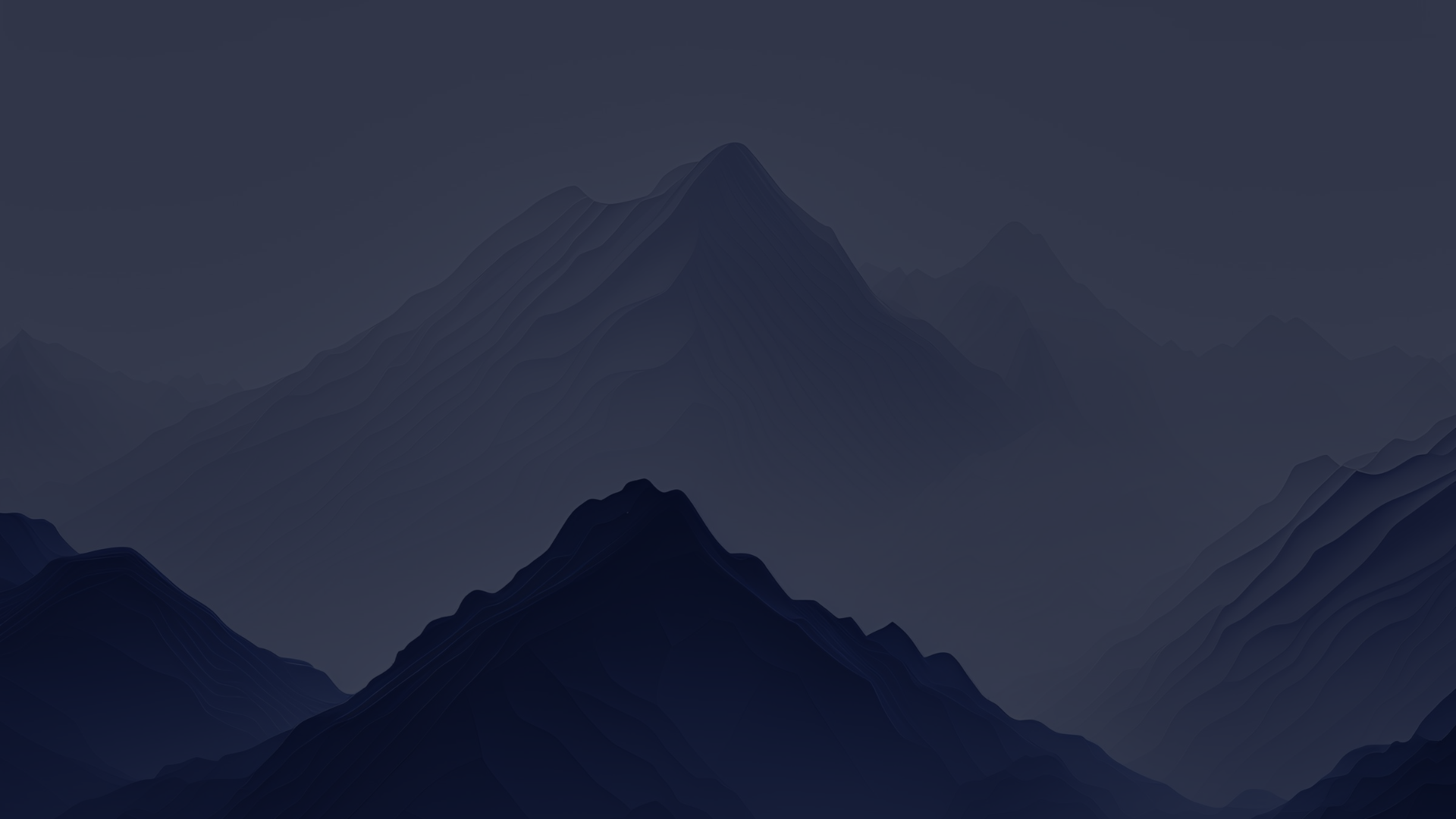 Conclusion - Emotional Self-Awareness and Regulation
Enhance personal and professional growth:
Improve communication:
Manage stress effectively:
By understanding and regulating one's own emotions and being receptive to the emotions of others.
By using mindfulness practices, self-reflection, and feedback-seeking to regulate emotions.
By developing emotional self-awareness and regulation skills.
Provide high-quality patient care:
Embark on a journey toward emotional intelligence:
By regulating emotions in high-stress medical environments and connecting empathetically with patients.
By employing various emotional regulation strategies, medical students can develop greater emotional intelligence skills that will impact their future careers.
Module 3: Empathy and Communication Skills
Understanding Empathy
Benefits of Empathy
Effective Communication Skills
Role in patient satisfaction, clinical outcomes, and reducing burnout
Definition and components (cognitive, emotional, and compassionate empathy)
Importance and techniques for active listening, non-verbal communication, and empathetic verbal communication
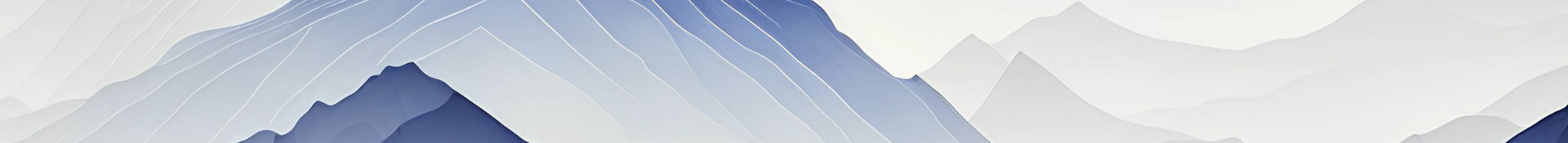 Understanding Empathy in Healthcare
What is Empathy?
Empathy is the ability to understand and share the feelings and experiences of another person. In healthcare, it involves perceiving and comprehending a patient's emotions, perspectives, and concerns. It is a fundamental component of patient-centered care.
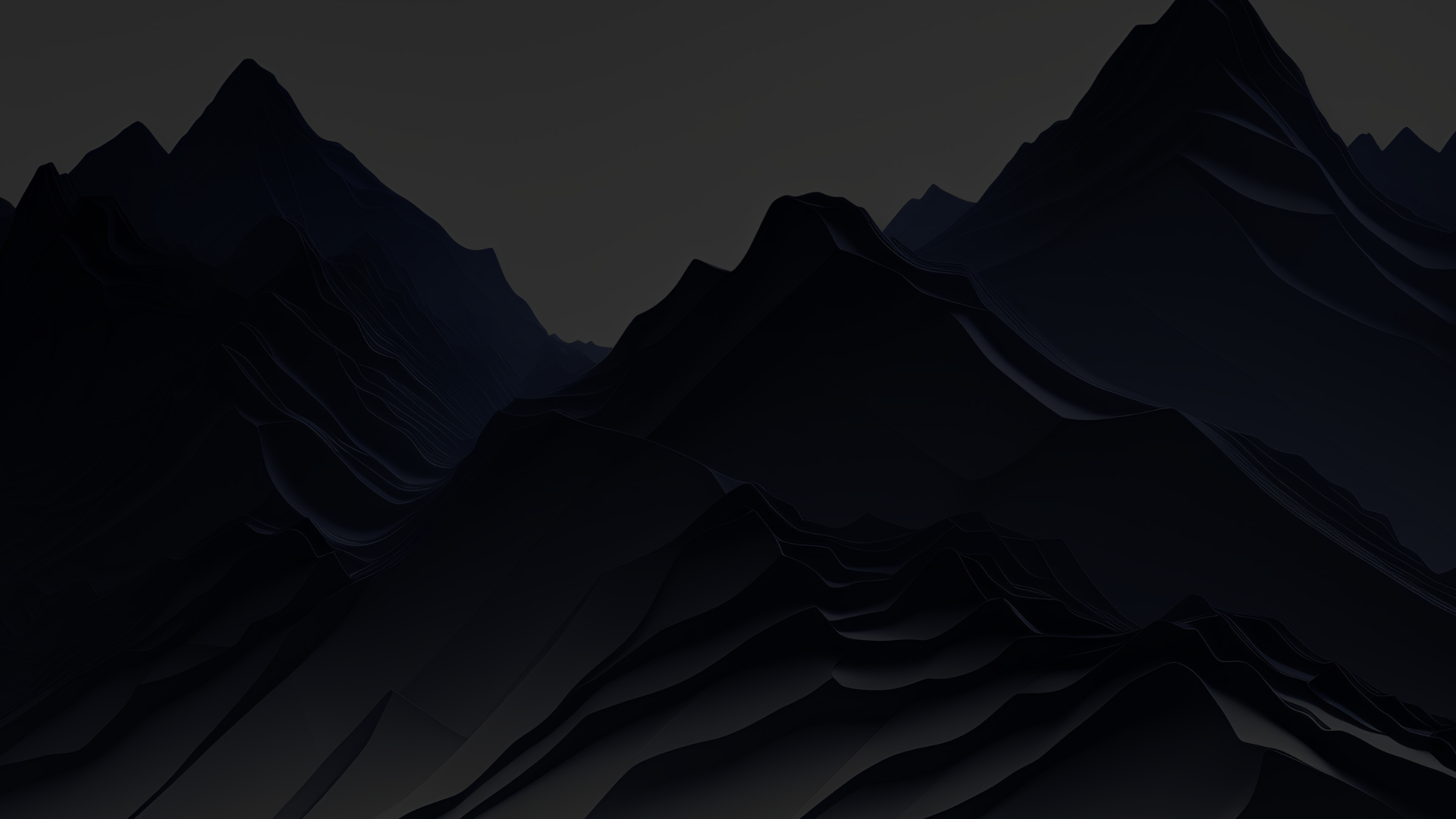 Components of Empathy in Healthcare
1
2
3
Cognitive Empathy
Emotional Empathy
Compassionate Empathy
Understand others' emotions and thoughts by listening and observing non-verbal cues. Gain insight into a patient's perspective.
Share and experience similar emotions with patients to connect on a deeper level and respond empathetically to their needs.
Compassionate empathy motivates healthcare professionals to act and alleviate patient suffering, fostering advocacy and promoting patient-centered care.
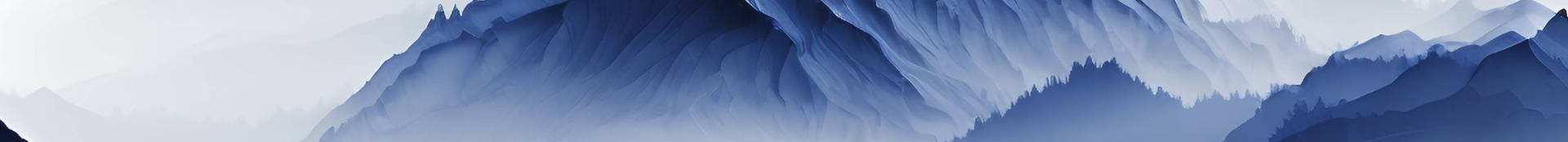 Benefits of Cultivating Empathy in Medical Education
1
2
3
Enhanced Patient Satisfaction:
Improved Clinical Outcomes:
Decreased Burnout:
Empathy helps healthcare professionals manage emotions and avoid burnout, leading to better patient care and overall well-being.
Empathy from healthcare providers leads to higher patient satisfaction and trust, and creates a safe and supportive environment where patients feel valued.
Empathy leads to better patient outcomes by increasing compliance, treatment adherence, and active participation in care.
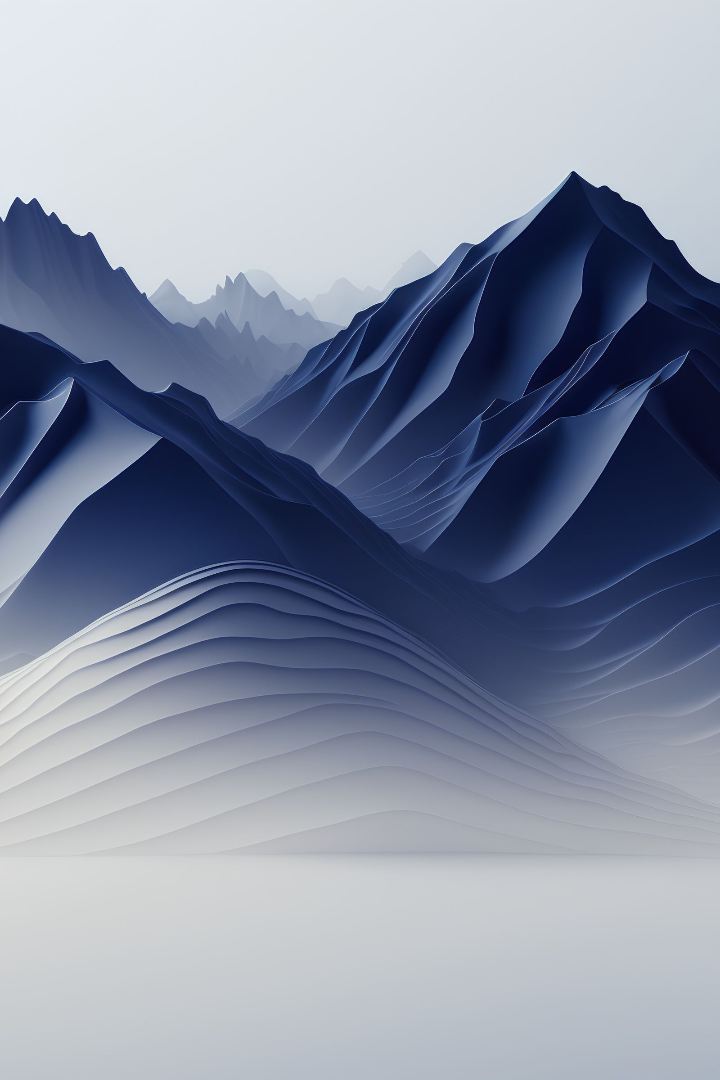 Mastering Effective Communication for Medical Professionals
Effective communication is vital for successful medical encounters. It establishes trust, helps gather crucial information, and enables collaboration in decision-making processes. Graduate medical students can enhance their communication skills to deliver clear and compassionate care.
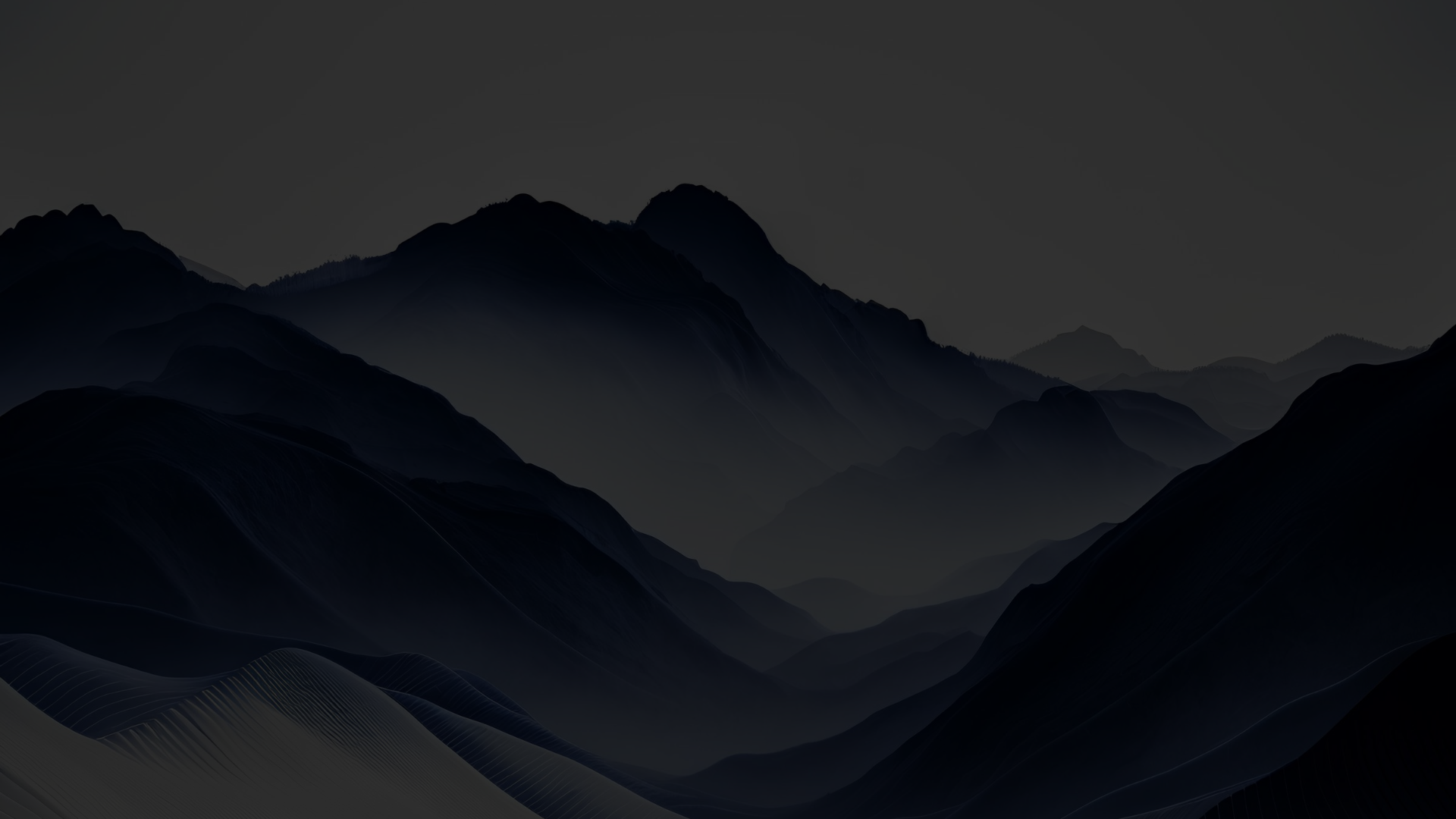 Active Listening in Medical Encounters
Active listening is a vital communication skill that involves fully engaging with patients and demonstrating genuine interest in understanding their concerns. It helps build trust and rapport, and encourages patients to feel heard and understood. Key elements of active listening include maintaining eye contact, using verbal and non-verbal cues, and summarizing and reflecting on information shared.
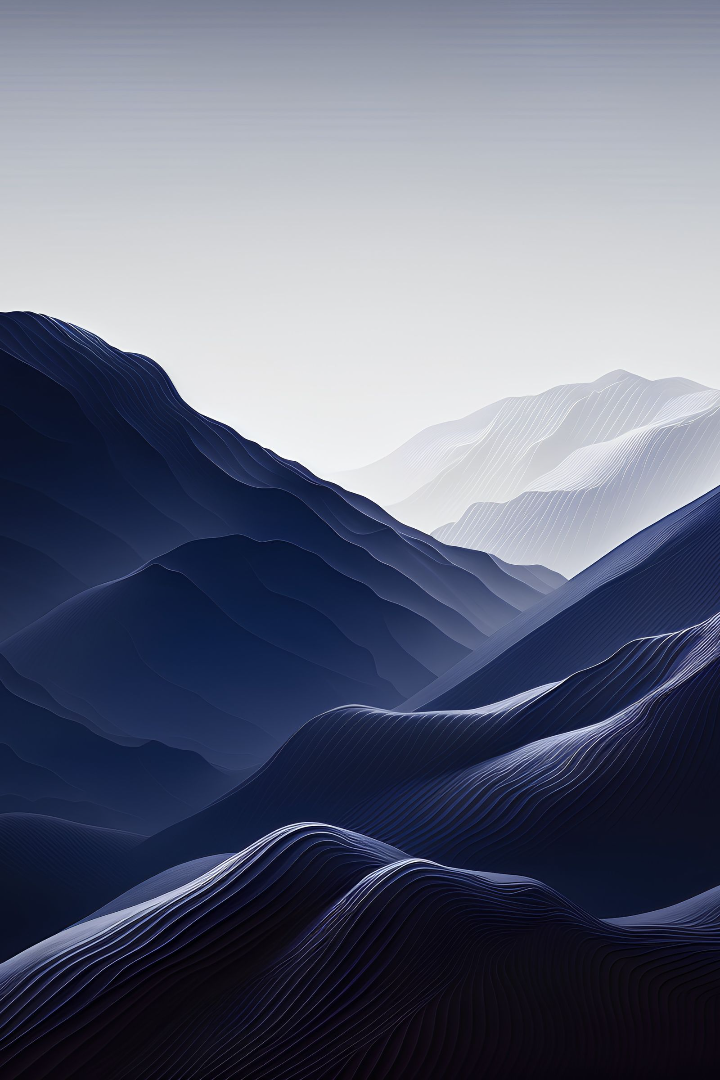 Non-Verbal Communication in Healthcare
Non-verbal cues such as gestures, facial expressions, and body language play a crucial role in healthcare encounters. They can significantly impact patient perceptions and should be used to convey empathy, respect, and attentiveness. Healthcare professionals must be aware of their non-verbal cues to build trust and establish positive patient relationships.
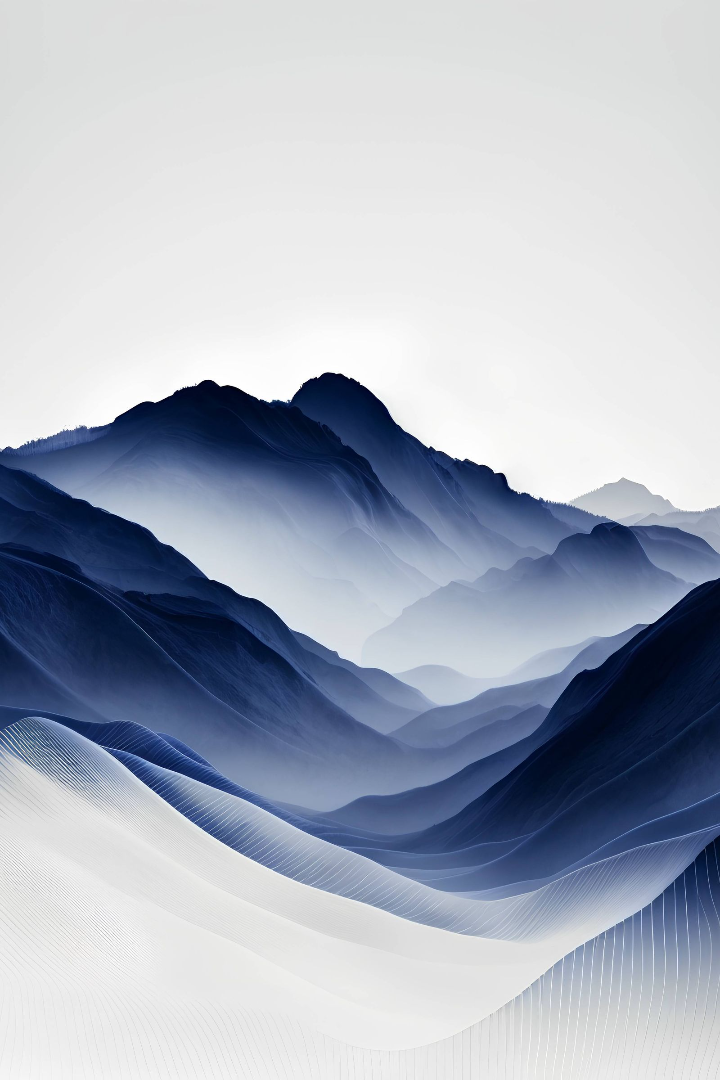 Empathetic Verbal Communication in Healthcare
Effective communication is essential in healthcare, and empathetic verbal communication helps clinicians convey compassion and understanding. By using open-ended questions, reflective statements, and validating patient emotions, healthcare professionals can ensure that information is delivered accurately and sensitively. Adapting language to suit the patient's level of comprehension is also critical to establish positive patient relationships.
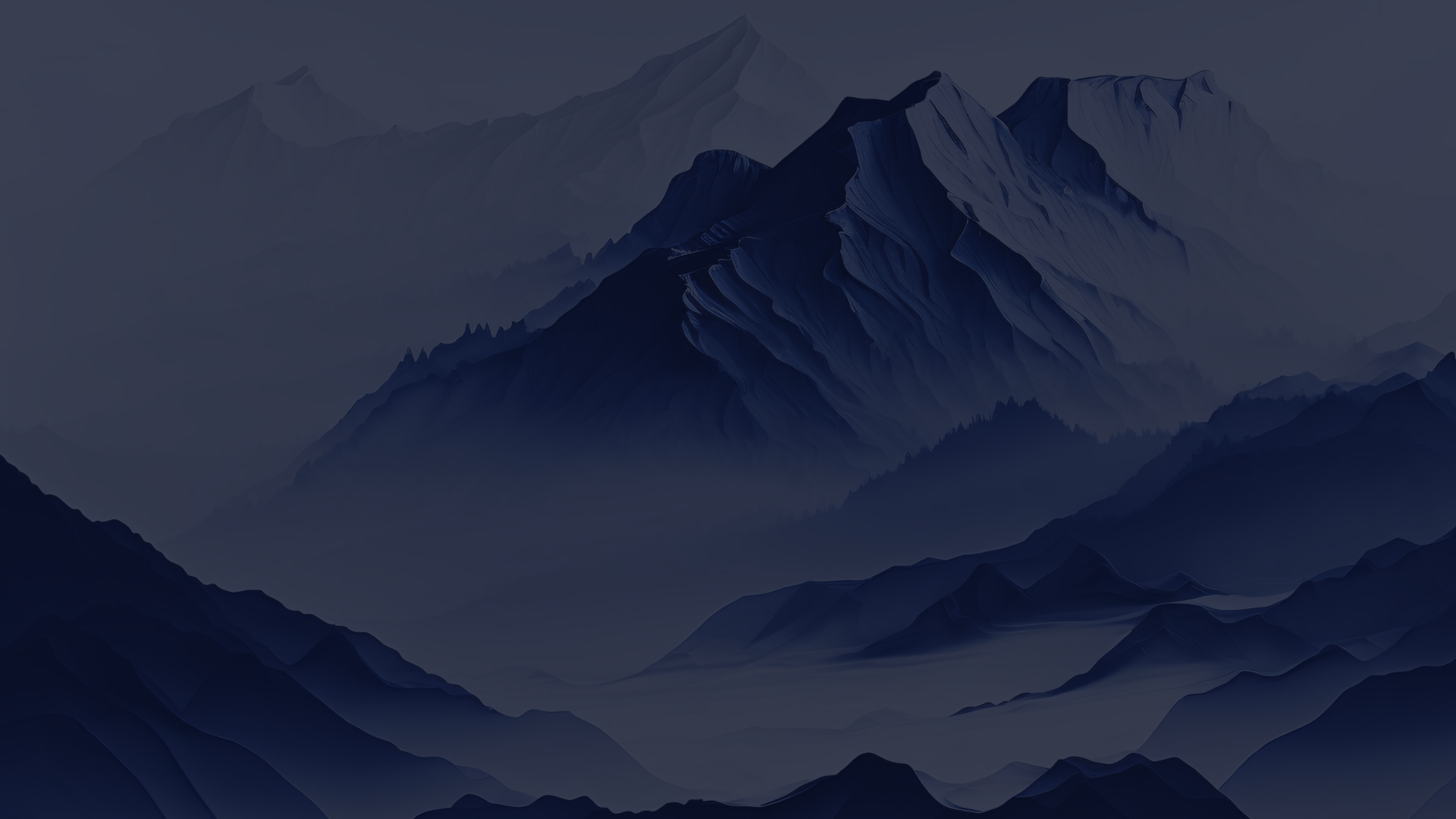 Review of Course
1
2
3
Emotional intelligence
Emotional Self-Awareness and Regulation
Empathy and Communication Skills
Emotional intelligence is vital for healthcare professionals in providing quality patient care, effective communication, stress management, and leadership.
Developing emotional self-awareness and regulation enhances personal and professional growth, improves communication, manages stress effectively, and provides high-quality patient care.
Empathy and communication skills are essential for delivering patient-centered care, promoting satisfaction, and improving clinical outcomes.